Digital Publishing Tools and Workflow
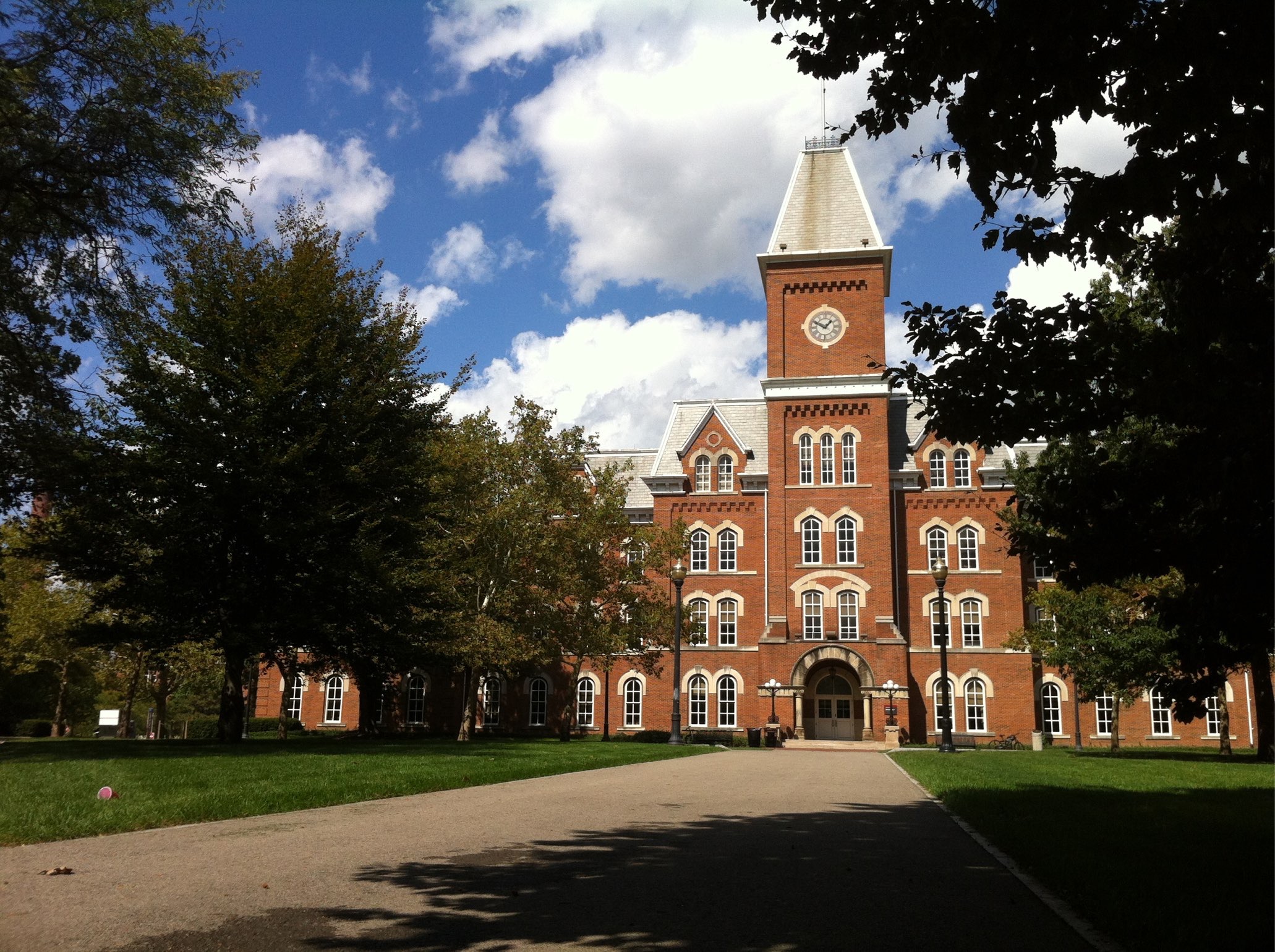 First things first: Workflow matters
Getting ready
Think of digital publishing tools as content aggregators, not authoring tools
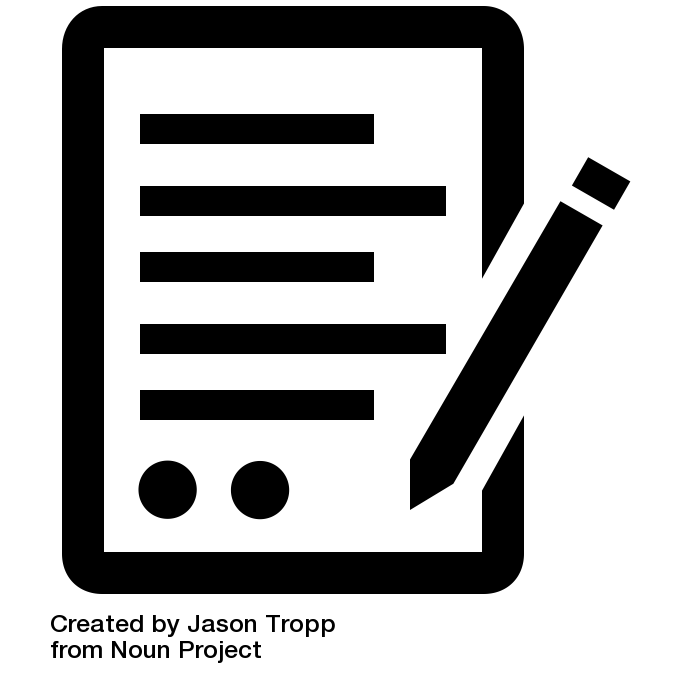 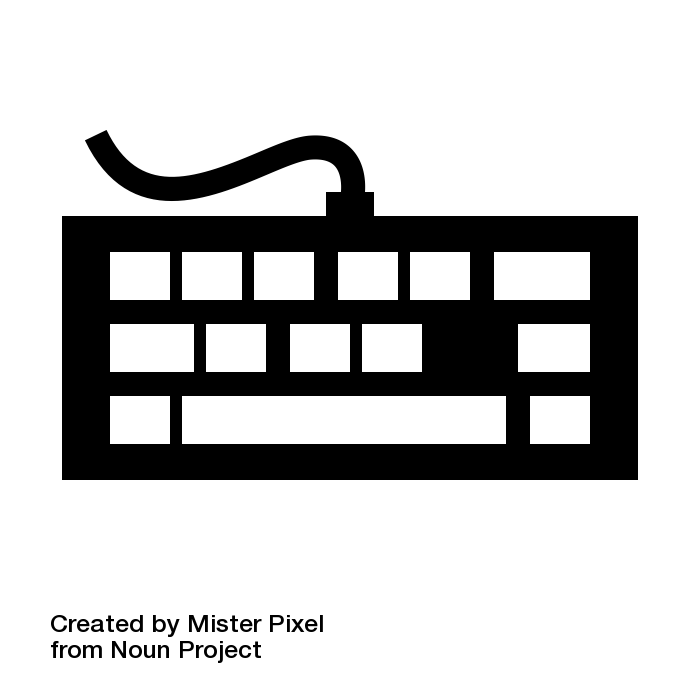 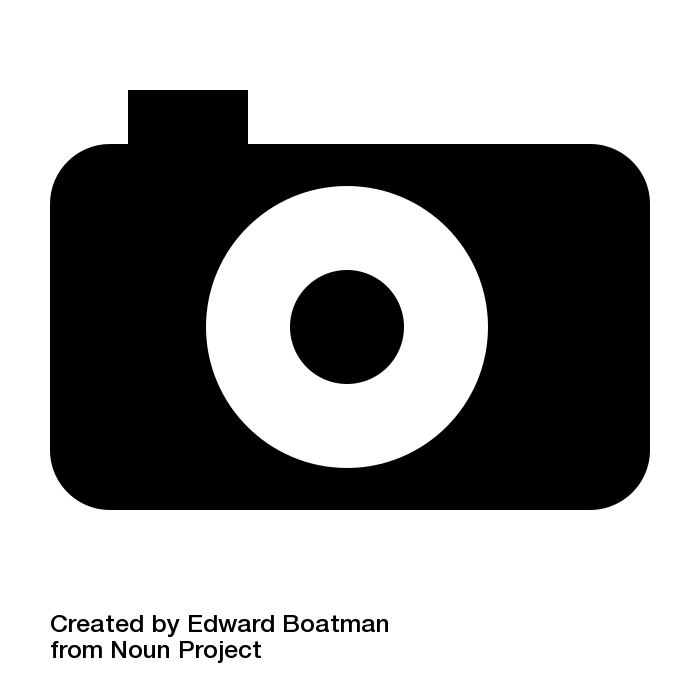 Icons from the Noun Project licensed CC-BY-3.0 by (R-L) Mister Pixel, Edward Boatman, Jason Tropp
Getting ready
Where does authoring happen? 
Word
iMovie
Explain Everything
Photoshop
With your ed tech team
Anywhere!
Getting ready
What you need, regardless of tools: 
Outline
Text (final!)
Links
Images
Media
Glossary
Appendices
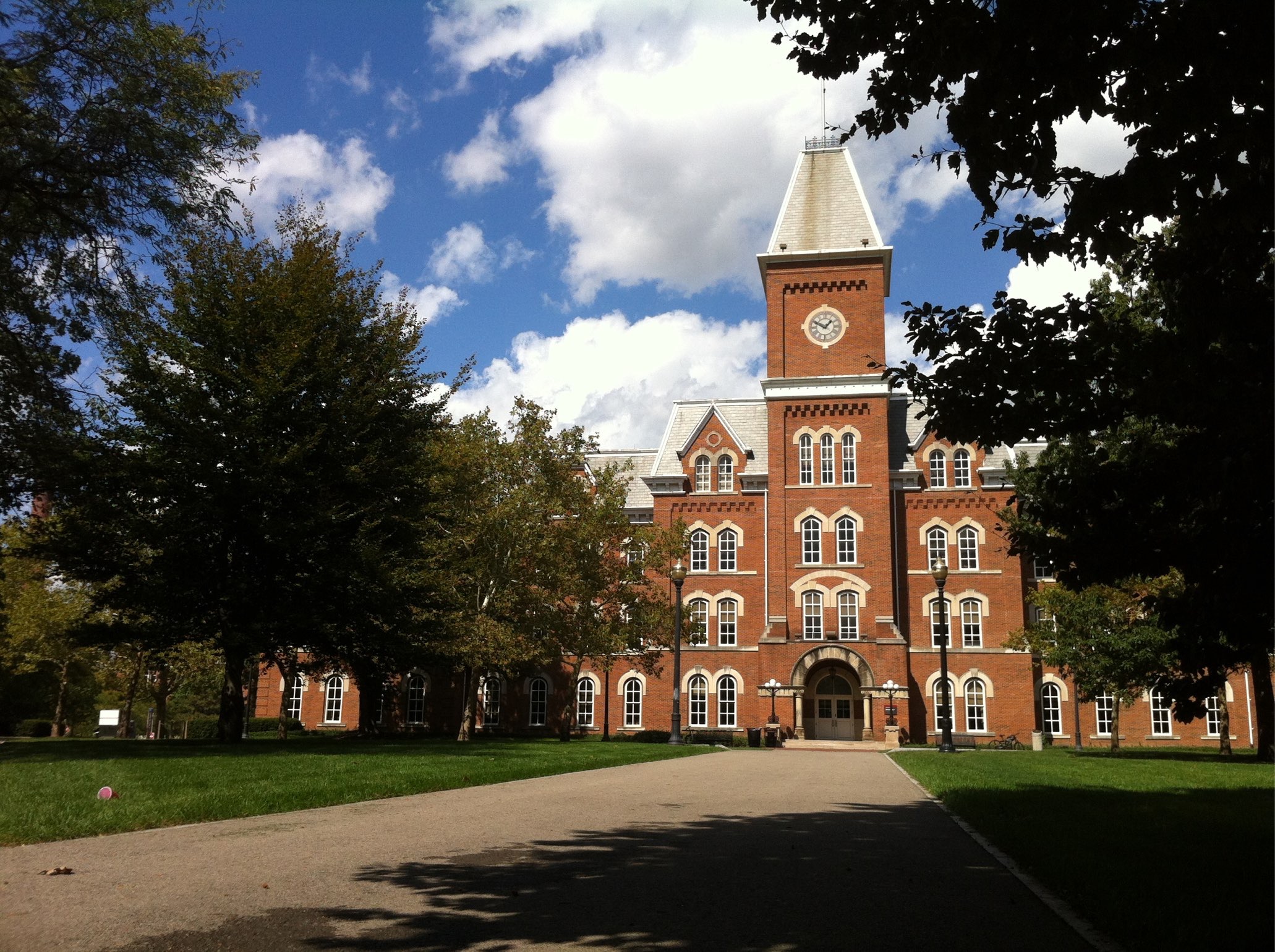 Consider:Content Transformation
Print v. Digital
Q: What is a digital book?

A: Not a book!
[Speaker Notes: University Libraries: To partner with others in ALX by providing services and information that will help instructors make their courses more affordable.  This includes subject librarian expertise, copyright services and training, and purchasing of textbooks and other content.

Copyright Resource Center in the Library: provides education and support for all copyright-related questions. As part of the ALX initiative, we are available to help participants identify and comply with any copyright or licensing restrictions that may be in place on materials, in order to facilitate the adoption and creation of OER.

UCAT: UCAT is dedicated to helping teachers create learning experiences that allow students to grow intellectually and personally. We help teachers try to eliminate any barriers to those learning opportunities, and certainly having course material be accessible to all students is one of these. UCAT plays a valuable role in helping drive the ALX training and professional development strategy]
New delivery = New thinking
[Speaker Notes: University Libraries: To partner with others in ALX by providing services and information that will help instructors make their courses more affordable.  This includes subject librarian expertise, copyright services and training, and purchasing of textbooks and other content.

Copyright Resource Center in the Library: provides education and support for all copyright-related questions. As part of the ALX initiative, we are available to help participants identify and comply with any copyright or licensing restrictions that may be in place on materials, in order to facilitate the adoption and creation of OER.

UCAT: UCAT is dedicated to helping teachers create learning experiences that allow students to grow intellectually and personally. We help teachers try to eliminate any barriers to those learning opportunities, and certainly having course material be accessible to all students is one of these. UCAT plays a valuable role in helping drive the ALX training and professional development strategy]
Tools
iBooks Author
Pressbooks
Open CNX
BookType
Blogs
Word/PDF
LMS
[Speaker Notes: University Libraries: To partner with others in ALX by providing services and information that will help instructors make their courses more affordable.  This includes subject librarian expertise, copyright services and training, and purchasing of textbooks and other content.

Copyright Resource Center in the Library: provides education and support for all copyright-related questions. As part of the ALX initiative, we are available to help participants identify and comply with any copyright or licensing restrictions that may be in place on materials, in order to facilitate the adoption and creation of OER.

UCAT: UCAT is dedicated to helping teachers create learning experiences that allow students to grow intellectually and personally. We help teachers try to eliminate any barriers to those learning opportunities, and certainly having course material be accessible to all students is one of these. UCAT plays a valuable role in helping drive the ALX training and professional development strategy]
Tools
Our choices:
Word/PDF
iBooks Author
Pressbooks
[Speaker Notes: University Libraries: To partner with others in ALX by providing services and information that will help instructors make their courses more affordable.  This includes subject librarian expertise, copyright services and training, and purchasing of textbooks and other content.

Copyright Resource Center in the Library: provides education and support for all copyright-related questions. As part of the ALX initiative, we are available to help participants identify and comply with any copyright or licensing restrictions that may be in place on materials, in order to facilitate the adoption and creation of OER.

UCAT: UCAT is dedicated to helping teachers create learning experiences that allow students to grow intellectually and personally. We help teachers try to eliminate any barriers to those learning opportunities, and certainly having course material be accessible to all students is one of these. UCAT plays a valuable role in helping drive the ALX training and professional development strategy]
Examples
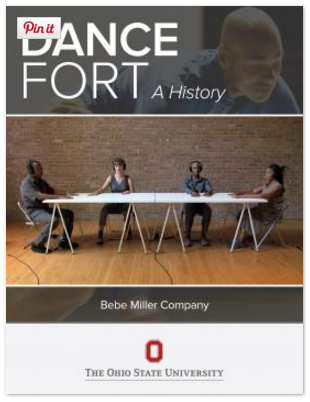 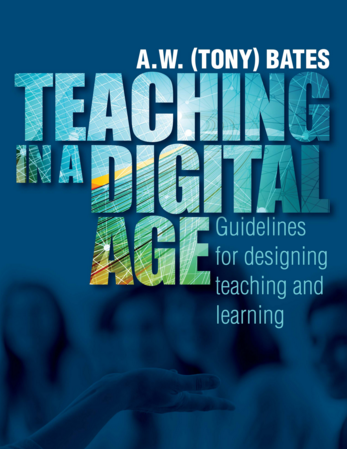 [Speaker Notes: University Libraries: To partner with others in ALX by providing services and information that will help instructors make their courses more affordable.  This includes subject librarian expertise, copyright services and training, and purchasing of textbooks and other content.

Copyright Resource Center in the Library: provides education and support for all copyright-related questions. As part of the ALX initiative, we are available to help participants identify and comply with any copyright or licensing restrictions that may be in place on materials, in order to facilitate the adoption and creation of OER.

UCAT: UCAT is dedicated to helping teachers create learning experiences that allow students to grow intellectually and personally. We help teachers try to eliminate any barriers to those learning opportunities, and certainly having course material be accessible to all students is one of these. UCAT plays a valuable role in helping drive the ALX training and professional development strategy]
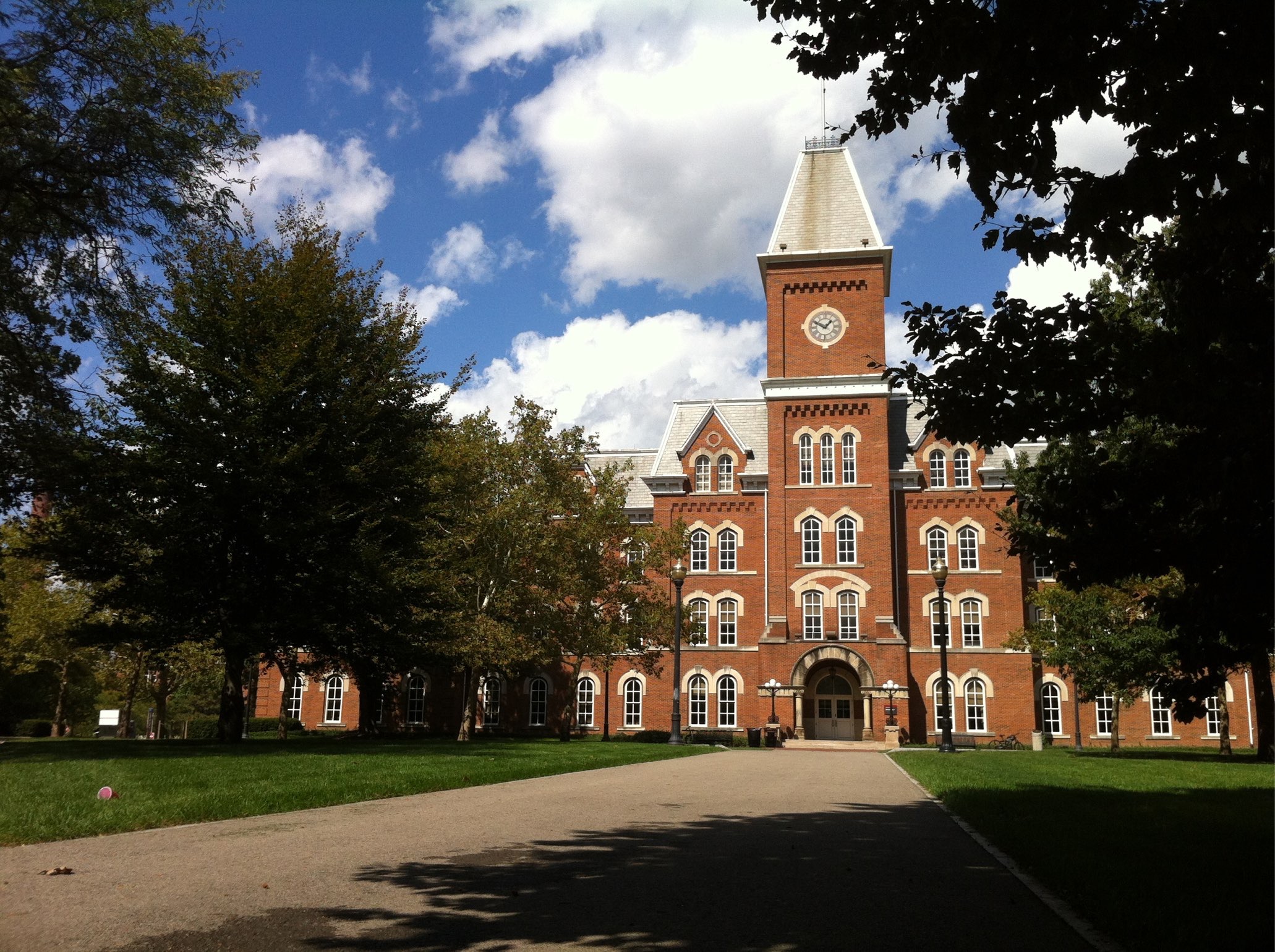 What are your challenges and next steps?
Thank you
Affordable  Learning  Exchange
affordablelearningexchange.osu.edu